Ferilisation
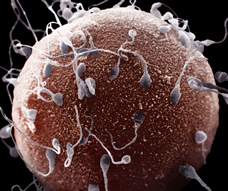 Fertilisation
Union of a sperm and egg cell to form a zygote

Sperm membranes have receptors to detect chemicals released by the egg.

This allows directional swimming.

Multiple sperm will arrive at the egg at the same time.
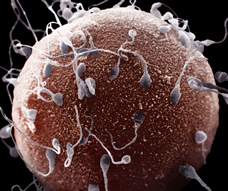 Preventing polyspermy
Meaning?
Acrosome reaction
Penetration of egg membrane
Cortical retraction
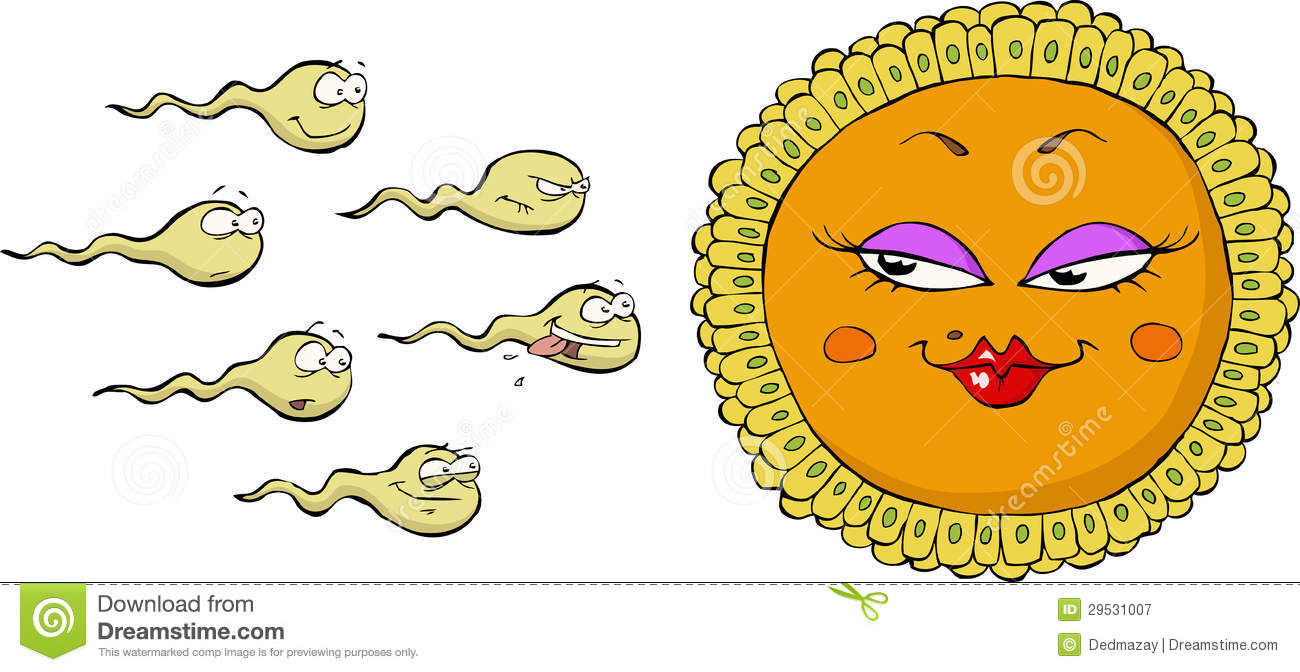 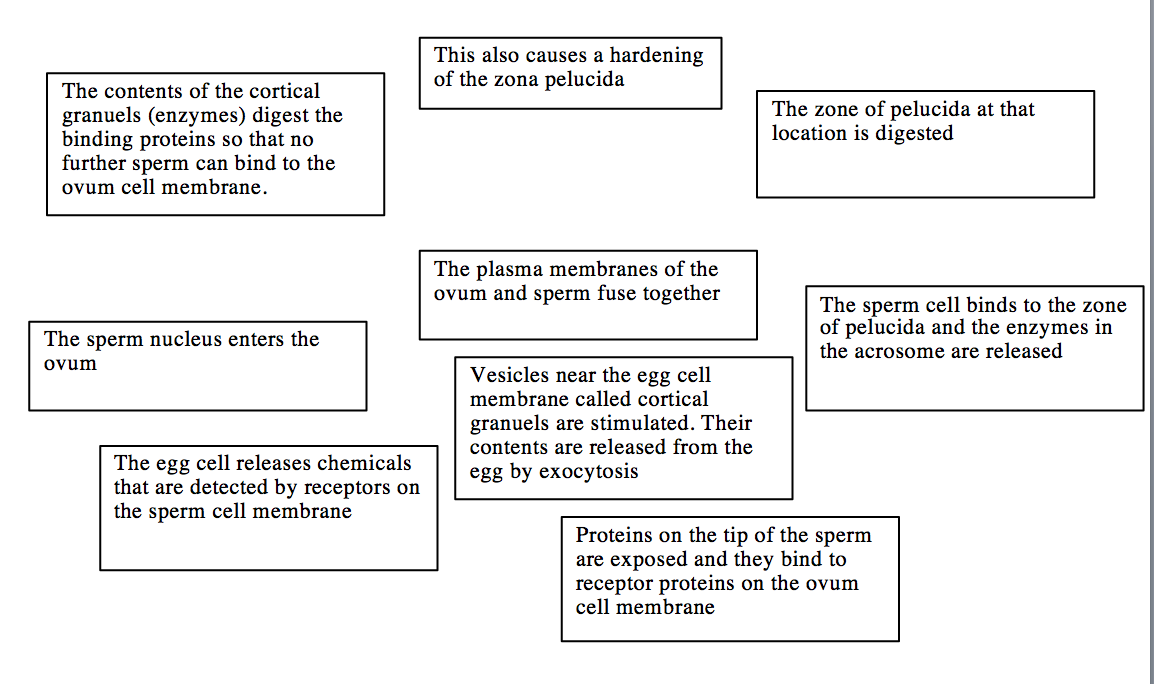 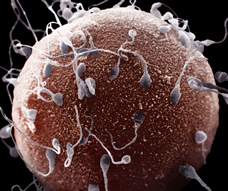 Acrosome reaction
Zona pellucida is a coat of glycoproteins around the egg

Acrosome is a large membrane bound sac of enzymes in the head of the sperm 

Sperm binds to zona pellucida and the contents of the acrosome are released – including enzymes that digest the zona pellucida
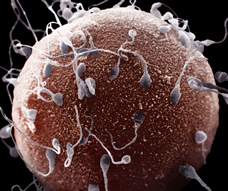 Penetration of the egg membrane
An area of the membrane on the tip of the sperm is now exposed.

Proteins here that can bind with the egg membrane

First sperm membrane binds with egg membrane

Sperm nucleus enters the egg cell (fertilisation).
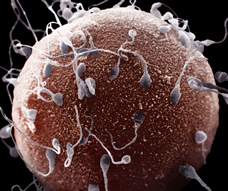 Cortical reaction
Sperm causes the activation of the egg
Affects cortical granules first (vesicles located near the egg membrane)
Contents released by exocytosis
Results in the digestion of binding proteins so that no further sperm can bind
General hardening of the zona pellucida
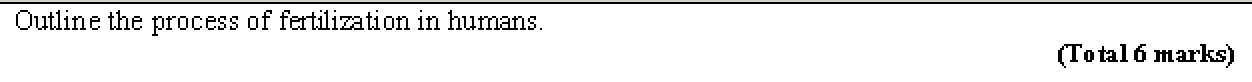 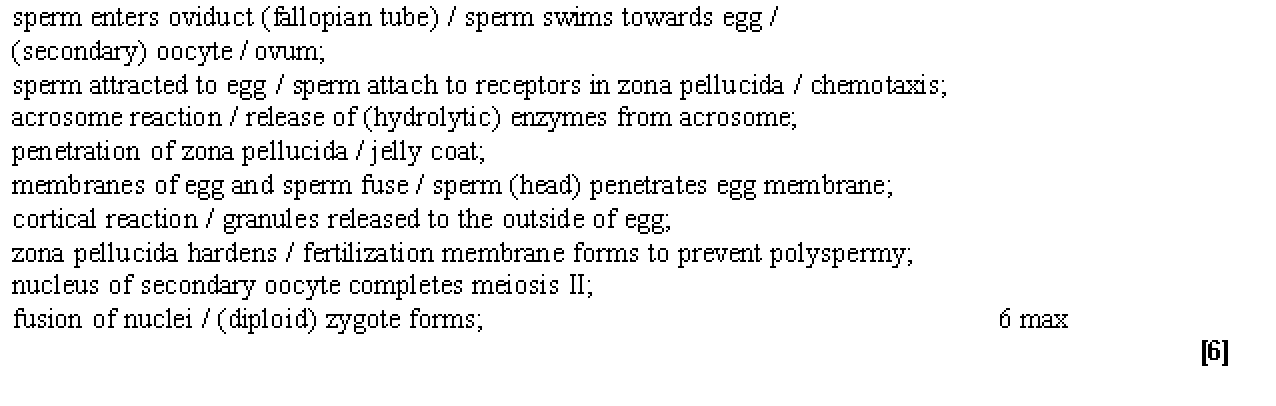 Types of fertilisation
Internal
Terrestrial animals
Gametes otherwise at risk of drying out
Ensures gametes are in close proximity to each other
Protection inside female

External 
Release gametes into water directly
Susceptible to predation and environmental conditions 
(temperature, pH, pollution)